مقدمة:
تزايدت ظاهرة تقليد المنتجات الفكرية، فغزت المنتجات المقلدة الاسواق خصوصا في مجال العلامات التجارية التي تعد المجال الخصب لارتكاب أفعال التقليد .
هذا ما تؤكده الكميات الضخمة المحتجزة من قبل المديرية العامة للجمارك الجزائرية عبر نقاط العبور الحدودية و التي عرفت تزايد في مجال عدد وحدات حقوق الملكية التجارية المقلدة والمحجوزة لدى مصالحها.
تلعب إدارة الجمارك دور في حماية المجتمع والاقتصاد الوطني و حقوق المؤلفين والمبدعين سوءا الأدبية أو الفنية او الصناعية ،حيث ألقى على عاتقها مهمة حماية حقوق الملكية الفكرية بالتصدي للبضائع والمنتجات المقلدة ، وكل ما من شأنه أن يضر بالصحة والسلامة العامة للمجتمع أو ينتقص من حقوق المبدعين حرصا منها على الحفاظ على  مشروعية التجارة الدولية .
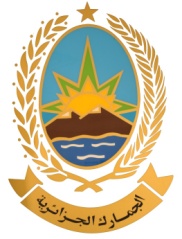 1
من أجل حماية أصحاب الحقوق الفكرية من أية منافسة غير نزيهة . قام المشرع الجزائري بوضع آليات قصد حماية المنتجات الفكرية، لاسيما مع رغبة الجزائر للانضمام للمنظمة العالمية للتجارة خاصة منذ سنة 1998 ، من خلال إدراج تعديلات على قانون الجمارك   فنص القانون على عدة آليات تسمح لصاحب الحق الفكري بحماية حقه ومن أهمها تدابير الحماية على مستوى الحدود التي تمنحه بمعية إدارة الجمارك على حد سواء حق التدخل من أجل وقف تداول السلع التي تحمل المنتوج الفكري المقلد. تتجلى الحماية الجمركية للحقوق الفكرية من خلال النصوص القانونية، التي كرست دور إدارة الجمارك في مكافحة ظاهرة التقليد على مستوى الحدود و تزويدها بصلاحيات من اجل القيام بمهامها على أكمل وجه
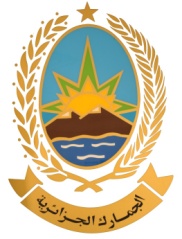 2
الاساس القانوني لتدخل أعوان إدارة الجمارك في مكافحة ظاهرة تقليد المنتجات الفكرية :
لقد تكفلت ادارة الجمارك بـ :
 المشاركة في حماية حقوق الملكية الفكرية بالتعاون مع الهيئات العمومية المختصة و مع حائزي حقوق الملكية الفكرية.
 تنسيق و توحيد مختلف نشاطات و تدخلات المصالح الخارجية غير الممركزة فيما يخص مكافحة الغش.
 تقييم معايير النشاطات المنوطة بها و إعداد حصيلة سنوية مصحوبة باقتراحات و إجراءات التحسين.
      من اجل تحقيق هذه المهام يستند أعوان الجمارك في أداء مهامهم إلى مجموعة من النصوص القانونية .
 المادة 3" ... تتمثل مهمة إدارة الجمارك على الخصوص فيما يأتي:...
”مكافحة المساس بحقوق الملكية الفكرية عند استيراد و تصدير البضائع“....
المادة 22 " تحظر استيراد و تصدير السلع المقلدة التي تمس بحقوق الملكية الفكرية كما هي معروفة في التشريع الساري المفعول.
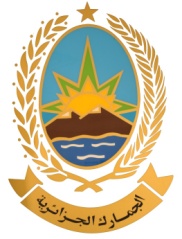 3
يحظر عند استيراد كل البضائع التي تحمل بيانات مكتوبة او أية إشارات على المنتجات نفسها أو على الأغلفة أو الصناديق أو الحزمة أو الأظرفة أو الشرطة أو الملصقات من شأنها أن توحي بأن البضاعة الأتية ذات منشأ جزائري.
 يلاحظ أن هذا التعديل جاء شاملا ليشمل كل عناصر الملكية الفكرية الأدبية و الفنية و الملكية الصناعية و بذلك تدارك النقص الذي كان في القانون السابق الذي كان ينص على بعض الحقوق دون الأخرى، فلم يشمل مثل حقوق التصاميم الشكلية للدوائر المتكاملة.
*المادة 22 مكرر" دون الإخلال بالأحكام المنصوص عليها في هذا القانون ، يتم التخلي عن البضائع ذات القيمة الضعيفة كما هو معمول به في مجال الغش قليل القيمة المنصوص عليها في المادة 288 من هذا القانون، و المعترف بأنها مقلدة ، لأجل اتلافها."
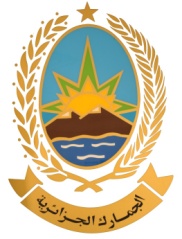 4
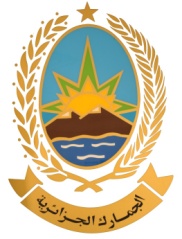 يلاحظ أن هذا التعديل جاء شاملا ليشمل كل عناصر الملكية الفكرية الأدبية و الفنية و الملكية الصناعية و بذلك تدارك النقص الذي كان في القانون السابق الذي  البضائع.
5
المادة 116 من قانون الجمارك:" بغض النظر عن الاستثناءات الخاصة بكل من الأنظمة الجمركية المذكورة أعلاه، تستثنى من هذه الأنظمة البضائع المقيدة أو المحظورة على أساس اعتبارات متعلقة بالأخلاق، أو النظام العام أو الأمن العمومي أو النظافة و الصحة العموميتين، أو على اعتبارات بيطرية أو متعلقة بأمراض النباتات أو خاصة بحماية البراءات و علامات التصنيع و حقوق المؤلفين و حقوق إعادة الطبع مهما كانت كميتهما أو بلد منشئها أو مصدرها او بلد وجهتها.
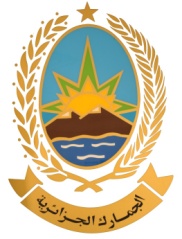 6
- صور التدخل الجمركي في إطار مكافحة ظاهرة تقليد المنتجات الفكرية:
يلعب اعوان الجمارك دورا مهما في مراقبة مصدر السلع عند عبورها للحدود و كذا منع المتاجرة بالسلع التي تحمل المنتجات المقلدة، فمنحهم قانون الجمارك صلاحية اتخاذ التدابير المناسبة ضد السلع المقلدة في كل مرة توجد فيها بضائع مقلدة، وهذا التدخل نوعان :إما بناءا على طلب من صاحب الحق الفكري و هو التدخل غير المباشر أو التدخل التلقائي بمناسبة عملية المراقبة التي تمارسها ودون اشتراط تقديم طلب من صاحب الحق الفكري.
أولا: التدخل بناء على طلب صاحب الحق الفكري
يعد طلب التدخل إجراء فعال في إطار إستراتيجية دفاعية لأنه يمنح السلطات الجمركية حبس المنتجات المقلدة على مستوى الحدود، و لا يمكن ممارسة هذا الإجراء من طرف أشخاص تتمتع بحق ممارسة المتابعة القضائية ضد المساس بحقوق الملكية الفكرية.
 يتمتع صاحب الحق الفكري اذا كانت لديه أسباب مشروعة للشك في انه يمكن أن يحدث استيراد
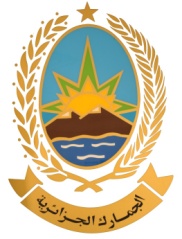 7
لبضائع تمس بالحقوق الفكرية حق اللجوء إلى إدارة الجمارك إذا ما وصل إلى علمه أن هناك بضائع مقلدة لإبداعه ستمر عبر الحدود ، فيلجأ إلى تقديم طلب مكتوب إلى إدارة الجمارك من اجل وقف الإفراج عن البضائع التي تقوم بدراسة الطلب ولها أن تجيب بالقبول أو الرفض وذلك كما يلي :

1 - تقديم الطلب: إن الطلب المقدم إلى إدارة الجمارك المتضمن وقف الإفراج عن البضائع التي تحمل الحق الفكري ،يجب أن ينطوي على بعض الشروط:
_ أن يقدم من مالك الحق ، وهذا الأخير هو مالك الحق الفكري أو من يمثله قانونا أو أي شخص مرخص له باستعمال الحق الفكري.
_أن يكون مكتوبا و أن ينطوي على جملة من المعلومات و الوثائق التي تسهل عملية التعرف على البضاعة المقلدة، ويجب أن يتضمن :
* وصف دقيق للسلع للتمكن من التعرف عليها و يدخل في هذا الاطار: تعيين المنتجات الأصلية من حيث اللون، الابعاد مصحوبة بصور تسمية و
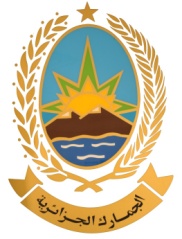 8
الصور و الاشارات ) الرسوم (اسم المؤسسة المرخص لها بالمتاجرة و مكان المتاجرة و كذا تعيين المنتجات المقلدة من حيث العناصر المميزة
مقارنة بالعناصر الاصلية، طريقة النقل ، مصدر السلعة المفترض.
*بيان يثبت أن صاحب الطلب هو مالك الحق، مثل شهادة التسجيل أو عقد التنازل أو الترخيص.
*تقديم كافة المعلومات التي بحوزة مالك الحق الفكري حتى يمكن للمديرية العامة للجمارك من اتخاذ القرار عن دراية دون أن تشكل شرطا في عملية قبول الطلب كل ما في الامر أنها تساعد في التعرف 
على السلع المشتبه فيها ويتعلق الامر بـ:
.  مكان وجود السلع أو مكان وجهتها.
.  تعيين الرسال أو الطرود.
.  تاريخ وصول السلع أو خروجها المقرر.
.  وسيلة النقل المستعملة.
.  هوية المستورد أو الممون أو الحائز.
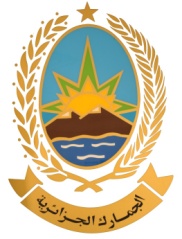 9
2  دارسة و قبول الطلب :عند دارسة الطلب وفي حالة استيفائه لكل الشروط المتعلقة بالقبول، تصدر قرارالقبول والذي يمكن أن يخضع لتقديم ضمان )كفالة(من أجل:
. تغطية مسؤوليتها المحتملة تجاه الأشخاص المعنيين بالتقليد في حالة ما إذا كان الاجراء المقترح أمام مكاتب الجمارك غير متبوع بسبب فعل أو نسيان من مالك الحق أو في الحالة التي يتبين فيما بعد أن البضائع موضوع النزاع ليست ببضائع مقلدة.
. ضمان تسديد مبلغ النفقات الملتزم بها بسبب مسك السلع تحت الرقابة الجمركية، 
كما يخضع قرارالموافقة إلى التبليغ الكتابي والفوري إلى كل من صاحب الطلب و المكتب الجمركي المعني بالسلع المزيفة دون تحديد الاجال بفترة زمنية.
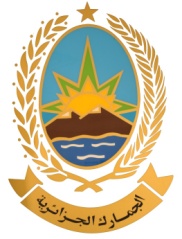 10
3- اتخاذ القرار: بناء على المعطيات المتوفرة لها و الناتجة عن دراسة الطلب المقدمة ومدى قناعاتها أولا بالمعلومات ، تصدرقرارها بالقبول أو بالرفض .
- على إدارة الجمارك تبليغ صاحب الطلب كتابيا بالرفض مع ذكر أسباب الرفض حتى يعرف عيوب طلبه لتداركها من أجل أعادة تقديم طلبا بناءا على هذه الاسباب.
عند قبول الطلب يجب على صاحب الحق الفكري رفع دعوى قضائية و يمكنه الحصول على المعلومات الضرورية من إدارة الجمارك.
ثانيا: التدخل التلقائي:
طبقا للمادة 8  من قرار وزير المالية لسنة 2002 ، لا تتدخل إدارة الجمارك فقط بناء على طلب مسبق من مالك الحق الفكري ، بل يمكنها التدخل مباشرة لحماية الحقوق الفكرية وقمع أي مخالفة تمس بها وذلك إثر قيامها بعملها المعتاد في مراقبة السلع التي تدخل من و إلى داخل البلد تمنع بذلك أي بضاعة محظور استيرادها وتصديرها وتحول بذلك دون تدفقها في السوق وإحداث أي ضرر مع تبليغ ذلك فورا إلى مالك الحق.
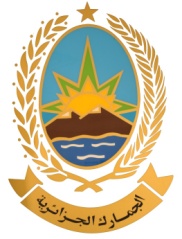 11
كما يمتد مجال التدخل إلى الانترنت في مكافحة البيوع التي تتم على هذا المستوى ، حيث تراقب تدفق المنتجات ،إلا أنها لتتمتع بصلحية التدخل أثناء عملية نقل المعلومات مثل تحميل مصنفات موسيقية .
يرخص لادارة الجمارك بوقف رفع اليد أو مباشرة حجز السلع موضوع الخلاف مدة 03 أيام مفتوحة لتمكين مالك الحق من إيداع طلب التدخل إلى المكتب الجمركي.
فإذا ما تبين لها وجود بضائع تدخل ضمن السلع المقلدة يصدر قرار بوقف الافراج عن تلك السلعة ويقوم بإخطار صاحب الحق الفكري أو المرخص له أو المتنازل له.
يجب تبليغ وقف الافراج عن السلعة المشتبه فيها أيضا لصاحب البضاعة ، حتى يعلم بوجود الإجراءات المتخذة ضد بضائعه، حتى يتاح له الطعن ضد هذا القرار.
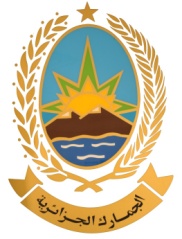 12
كما يتم تزويد صاحب الحق أيضا بكل المعلومات الخاصة عن مرسل البضاعة أو المصرح بها التي تكون أسماؤهم موجودة على رخصة الاستيراد أو التصدير، علاوة على نوع البضاعة، كميتها، بلد المنشأ مكان الشحن، وهذه المعلومات عامة لتدخل ضمن المعلومات المحظورة الكشف عنها، حيث أن هناك بعض المعطيات لا يمكن الكشف عنها لانهم ملزمون باحترام التشريع الخاص بحماية المعطيات ذات الطابع الشخصي و السر التجاري و الصناعي و المهني والاداري .
كما يمكن للسلطات الجمركية أن تطلب المساعدة من صاحب الحق الذي يزودها بالمعلومات الضرورية عن البضاعة ، علاوة على المشاركة في عملية تفتيش البضاعة، و أخذ عينات بناء على طلب صاحب الحق الفكري أو المستفيد من الحق الاستئثاري في الاستغلال وهذه العينات تقدم له بغرض تحليلها وتسهيل إقامة الدعوى .
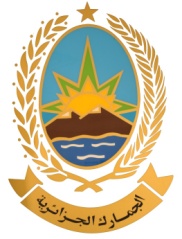 13
سلطات أعوان الجمارك في إطار مكافحة ظاهرة تقليد المنتجات الفكرية
أولا: القيام بعملية المعاينة و التفتيش:
يقوم أعوان الجمارك بمعاينة المخالفات الجمركية وضبطها ، طبقا القوانين و الأنظمة التي تتولي إدارة الجمارك تطبيقها، فيجري تفتيش الأشخاص ، وسائل النقل ، البضائع و معاينة البضائع مع التحقق من مدى تطابق المعلومات المقدمة بشأنها مع ما هو موجود أمامها، سوءا من حيث النوع الكمية، القيمة والمنشأ فتراقب البضائع الداخلة و الخارجة و تضبط منها ما هو ممنوع أو محظورالتعامل فيه، بما فيها البضائع حساسة الغش أو الخاضعة لرخصة التنقل أو البضائع المحظورة التي تم منع إستيرادها أو تصديرها بأية صفة كانت ومنها المنتجات التي تمس بالحقوق الفكرية.
 يمتد التفتيش إلى المنازل، حيث يتم البحث عن البضائع التي تمت حيازتها غشا داخل النطاق الجمركي و حصرتها في البضائع الخاضعة للمادة 226 أي البضاعة الحساسة للغش وكذا حالة متابعة بضائع على مرأى العين دون انقطاع و التي تكون عملية المتابعة قد بدأت داخل النطاق الجمركي لتمتد إلى خارجه
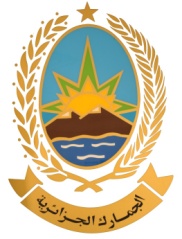 14
ثانيا: حق الإطلاع: يحق للأعوان المؤهلين للقيام بعملية الإطلاع، طلب أي وثيقة ضرورية والإطلاع على محتوياتها ولهم الحق في احتجازها إذا كان من شأنها تسهيل أداء مهامهم مقابل سند إبراء وعند ثبوت وجود البضائع المقلدة يتدخل الأعوان لحجزها أيضا. 
ثالثا: حجز البضائع و الوثائق و وسائل النقل
طبقا للمادة 241 من قانون الجمارك يتمتع أعوان إدارة الجمارك بصلحية حجز البضائع و الوثائق و وسائل النقل التي لها علاقة بالتقليد فلهم أن يحجزوا ما يأتي:
- البضائع الخاضعة للمصادرة.
البضائع الأخرى التي هي في حوزة المخالف كضمان في حدود الغرامات المستحقة قانونا.
- أية وثيقة مرافقة لهذه البضائع .
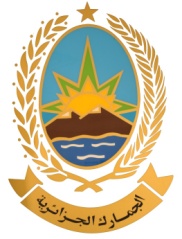 15
التدابير القانونية و التنظيمية المتخذة اتجاه البضائع الماسة بحقوق الملكية الفكرية 01- وقف الافراج عن السلع التي تحمل الحق الفكري المقلد:يجب على اعوان الجمارك الذين يباشرون الحجز أن يعرضوا على المتهمين قبل الانتهاء من تحرير محضر رفع اليد أو الحجز مع دفع كفالة ، و هي الامكانية التي تضمنها التشريع الجزائري في القرارالصادر عن وزير المالية لسنة 2002 مقابل دفع ضمان، وهذا الضمان من أجل حماية مصالح
صاحب الحق مع ضرورة احترام مجموعة من الشروط وهي:
. أن يكون المكتب الجمركي الذي أرسل إليه قرارالتدخل، قد أعلم في الميعاد
القانوني) 10 أيام ( بأنه قد تم إخطار الهيئة القضائية المختصة في البث في المضمون، أي هناك دعوى قضائية مفتوحة في الموضوع.
. ان لا تكون الهيئة القضائية قد أصدرت أو اتخذت أي اجراءات تحفظية على هذه البضائع قبل انقضاء المدة القانونية المحددة 10 أيام.
. استكمال الدعوى القضائية وفي الحالة التي يثبت فيها عدم وجود أي اعتداء أي تقليد ، يعاد المبلغ المدفوع أي الضمان لصاحب البضاعة.
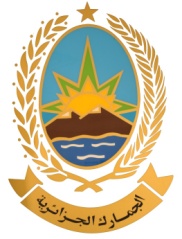 16
كما نص أيضا على حالة أخرى لرفع اليد أو الحجز، وهي الحالة التي يتم فيها إخطار السلطة القضائية للبث في المضمون من طرف جهة أخرى غير مالك الحق الفكري والنموذج الصناعي مع عدم ممارسة صاحب الحق حقه في اللجوء إلى التقاضي في أجل 20 يوما مفتوحة ابتداء من اليوم
الذي أعلم فيها بإيقاف رفع اليد أو الحجز مع دفع الضمان.
2- الاتلاف:نصت المادة 44 من قانون المالية لسنة 2008 ، تنظيم عملية الاتلاف المتعلقة بالبضائع المقلدة.
نصت المادة 45 من نفس القانون على استحداث مادة 22 مكرر 3
التخلي عن البضائع ذات القيمة الضعيفة التي ثبت أنها مقلدة لاجل إتلافها 
تنظيم عملية الاتلاف:
يتمتع أعوان الجمارك بحق التخلص من البضائع المقلدة بعد الحصول على رخصة من رئيس المحكمة او جهة التحقيق إذا كانت البضاعة محل تحقيق قضائي وهذا حتى قبل صدور حكم قضائي في الموضوع،
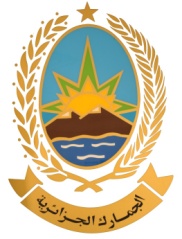 17
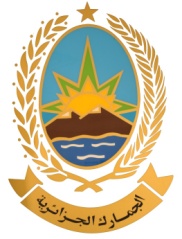 أي إتلاف هذه البضائع. بغض النظر عن الفصل في الدعوى الموضوعية بين مالك الحق الفكري وبين مالك البضاعة المستوردة محل التقليد.
إبقاء عينة من السلع التي تحمل مساس بحقوق الملكية الفكرية من اجل متابعة المقلدين.
3 - وضع البضائع الماسة بالحقوق الفكرية خارج الدوائر التجارية:
لا يتم إتلاف البضائع بل يتم استعمالها، ولكن خارج المجال التجاري أي المجال المتعلق بالربح؛ و في هذه الحالة البضائع التي تجسد الحق الفكري والتي تكون صالحة للاستعمال يعاد استغلالها بطريقة غير مربحة، بتقديمها كتبرعات مثل أحذية دمى للاطفال،ألبسة ، أفرشة و لا يمكن المساس بحق صاحب الحق الفكري.
18
4- الحرمان الفعلي من الاستفادة الاقتصادية :
نصت المادة 14 فقرة 2 من قرار وزير المالية على اتخاذ أي تدبير آخر تجاه البضائع المقلدة بهدف الحرمان الفعلي للاشخاص المعنيين بالاستفادة الاقتصادية من العملية ، فمثلا لا يمكن للمستورد او الموجهة إليه البضائع من الاستفادة الاقتصادية حتى لو بيعت هذه السلع بالمزاد العلني او بالتراضي. بمعنى أن إدارة الجمارك تتمتع بسلطة اتخاذ أي تدابير أو اجراء تراه مناسبا و ملائما اتجاه البضائع الماسة بحقوق الملكية الفكرية .
-5 المصادرة:تعد المصادرة في آن واحد اجراء وقائي و تعويضي، فهي اجراء وقائي لمنع مواصلة التزييف وهي اجراء تعويضي لكون قيمة الاشياء التي تم مصادرتها تراعي في حساب التعويض الممنوح للمحكوم
له.
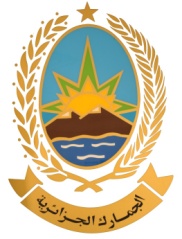 19
التدابير التي لا يمكن لادارة الجمارك اتخاذها اتجاه البضائع الماسة بحقوق الملكية الفكرية :
لا يمكن لادارة الجمارك اتخاذ بعض التدابير اتجاه البضائع الماسة بحقوق الملكية الفكرية ويتعلق الامر بـ: 
إعادة تصدير السلع المزيفة على حالتها: لا يمكن لادارة الجمارك أن تسمح او توافق أو القيام بعملية إعادة تصدير السلع المقلدة لبلد آخر فما يحرم على هذا البلد يحرم على البلد الاخر.
الاستبعاد : عند وجود مساس بالعلامات لا يمكن لادارة الجمارك أن تقوم بازالة العلامات التي وضعت بشكل غير قانوني على البضائع و، لا يمكن استعمال البضائع التي تحمل العلامات المقلدة إلا إذا كانت البضائع موجهة للاستعمال الشخصي او وافق مالك العلامة على ذلك.
إيداع البضائع تحت نظام جمركي آخر.
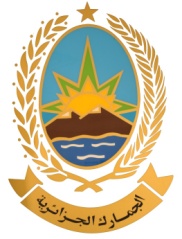 20
الخاتمة:
نظم قانون الجمارك عملية مكافحة ظاهرة التقليد و نص على نوعين من التدخل،أما تلقائي بقوة القانون او التدخل بناء على طلب و هذا الاخير يشكل الركيزة الاساسية للتعاون بين الجهتين )إدارة الجمارك و مالك الحق(  لمكافحة ظاهرة التقليد و هو شرط ضروري لفعالية الرقابة و بالتالي الطريقة المثلى للتخلص من اكبر عدد من المنتجات المقلدة خارج دائرة التداول .
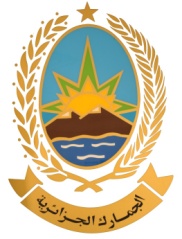 21
شكرا لكم على حسن الإصغاء
22